Конкурс компьютерных работ «Люблю я пышное природы увяданье…»
Работа ученицы 5 в класса
МКОУ «СОШ №7»
ст. Ессентукской
Захарченко Софьи
Учитель: Аджигабулова Г.Б.
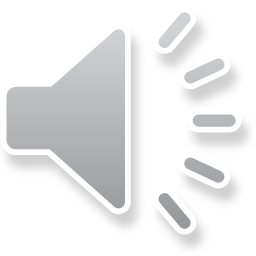 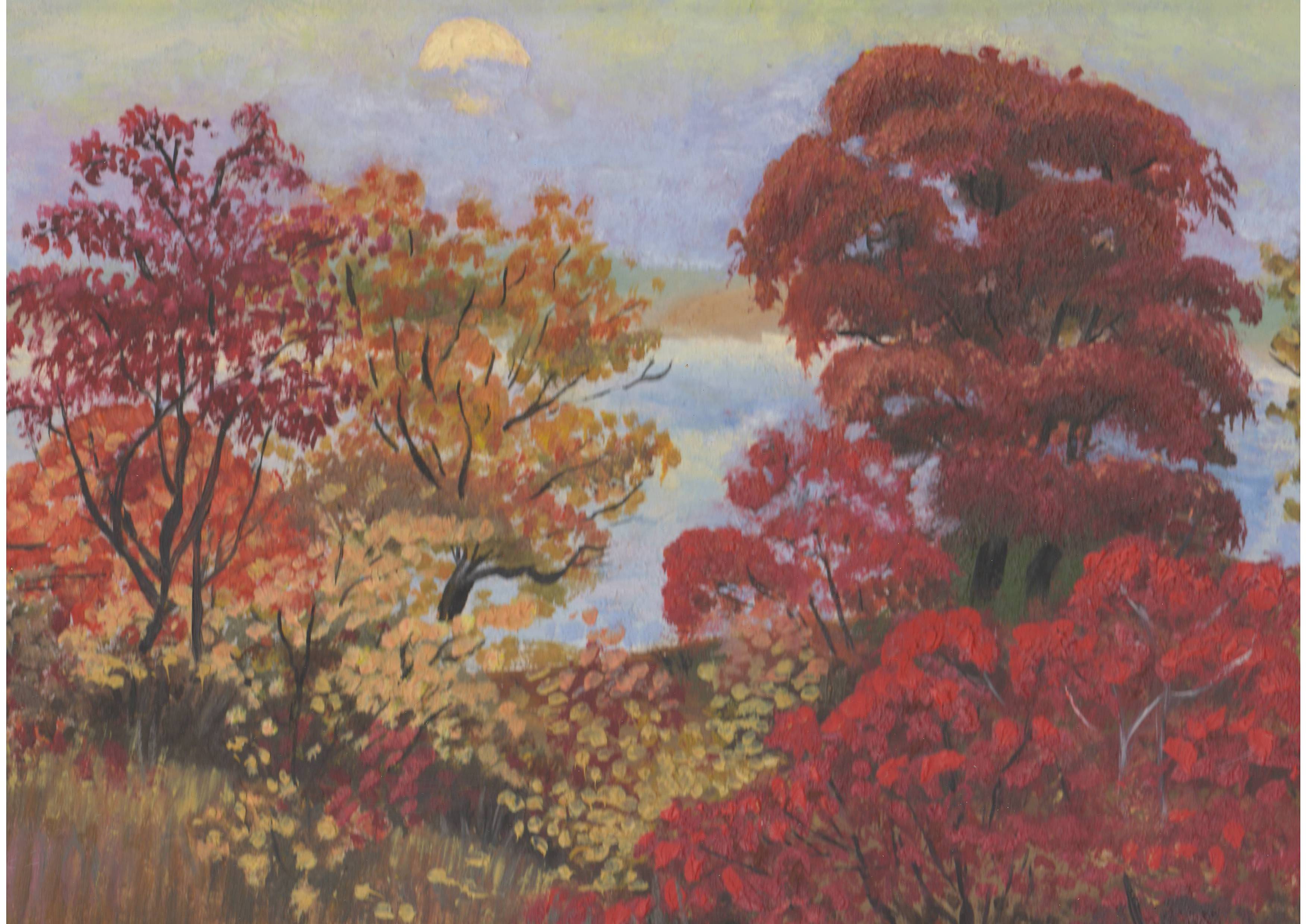 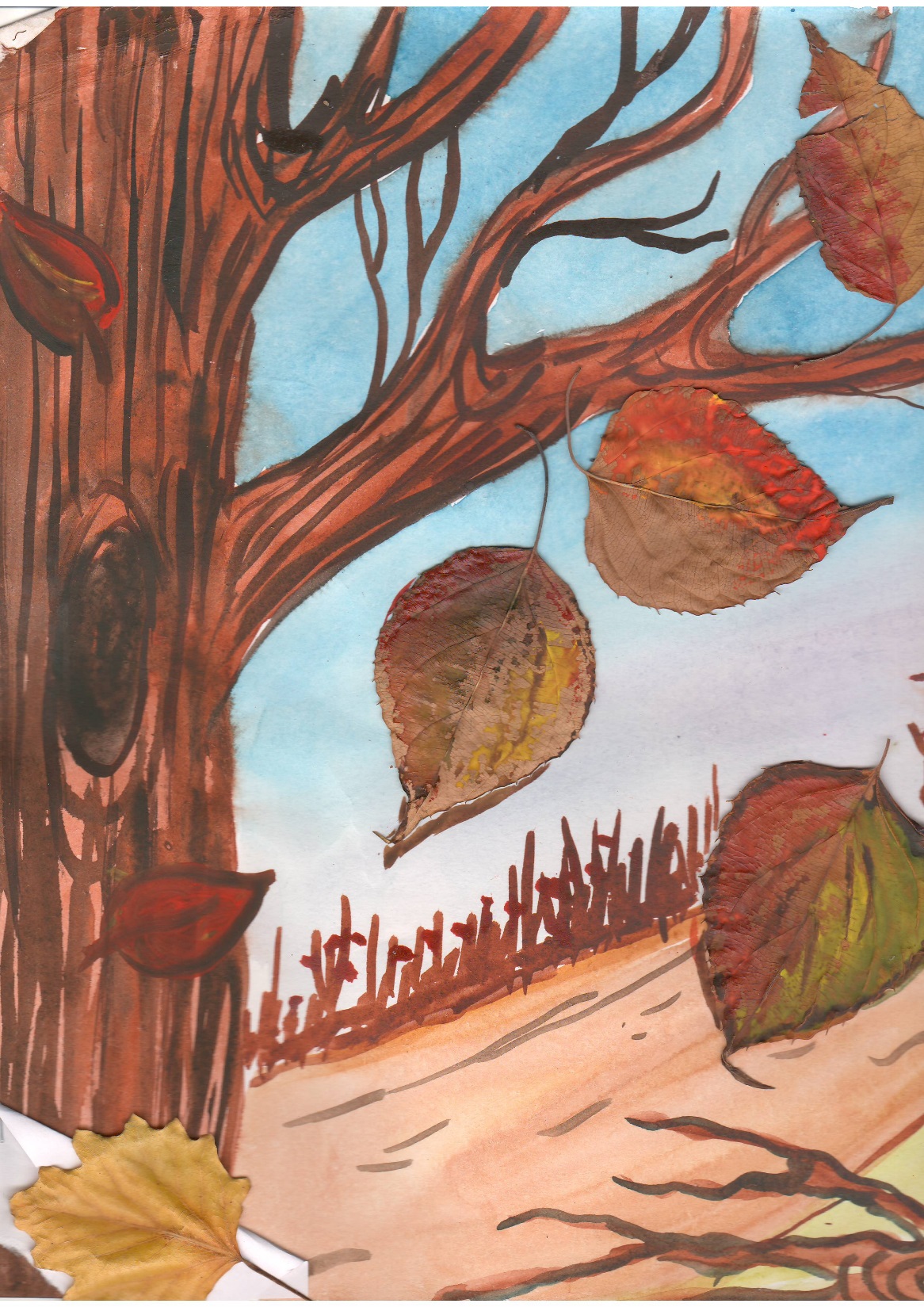 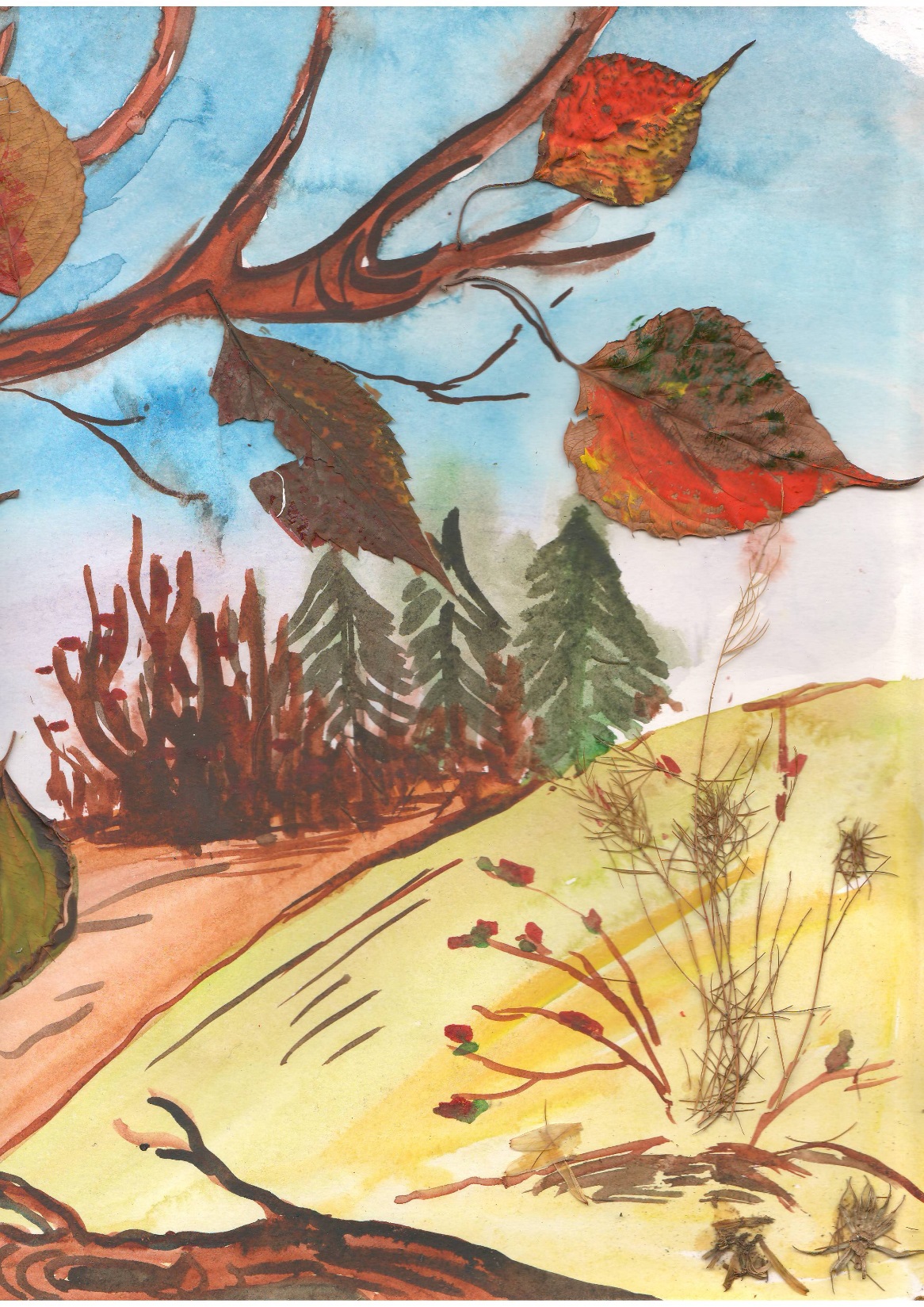 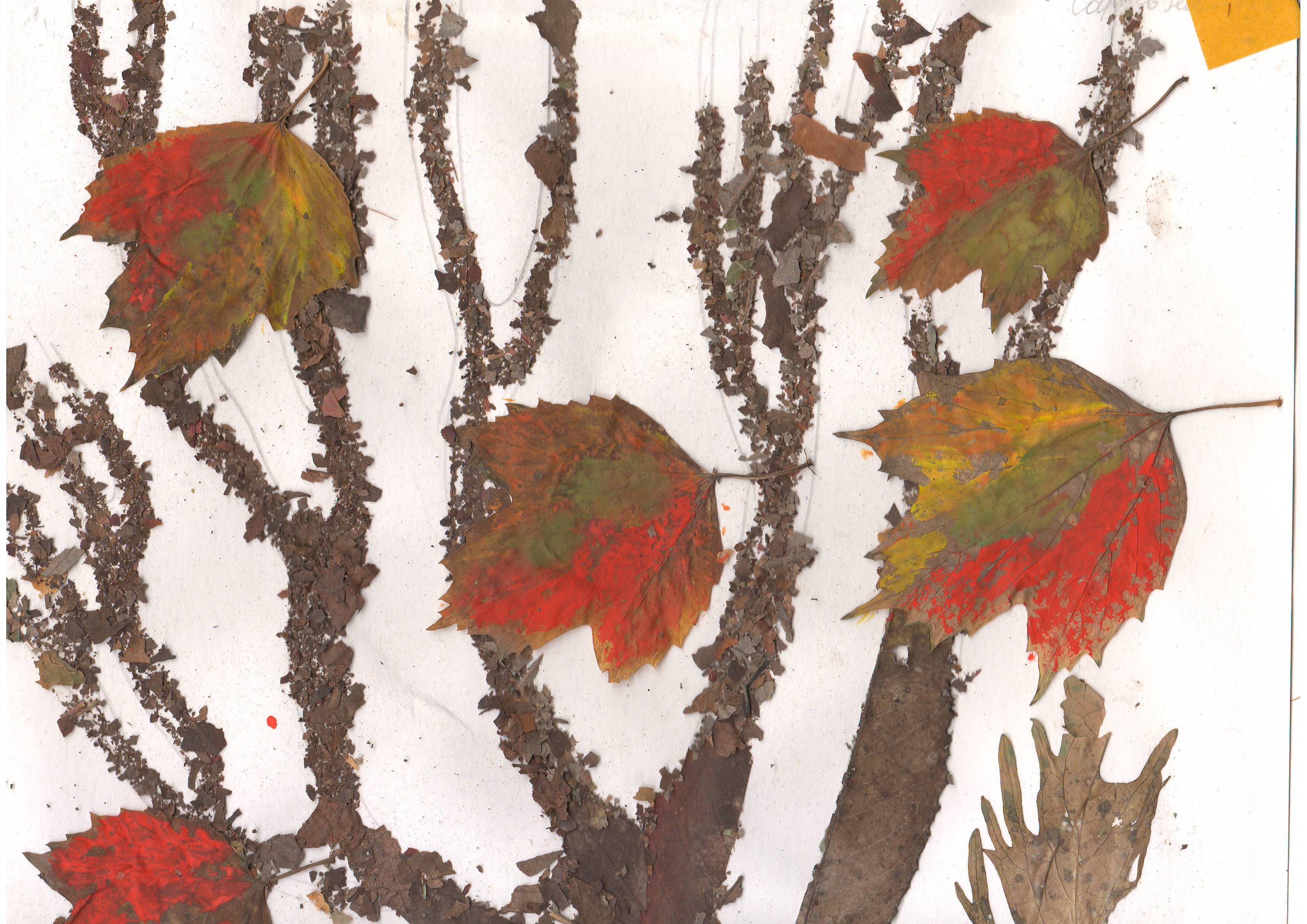 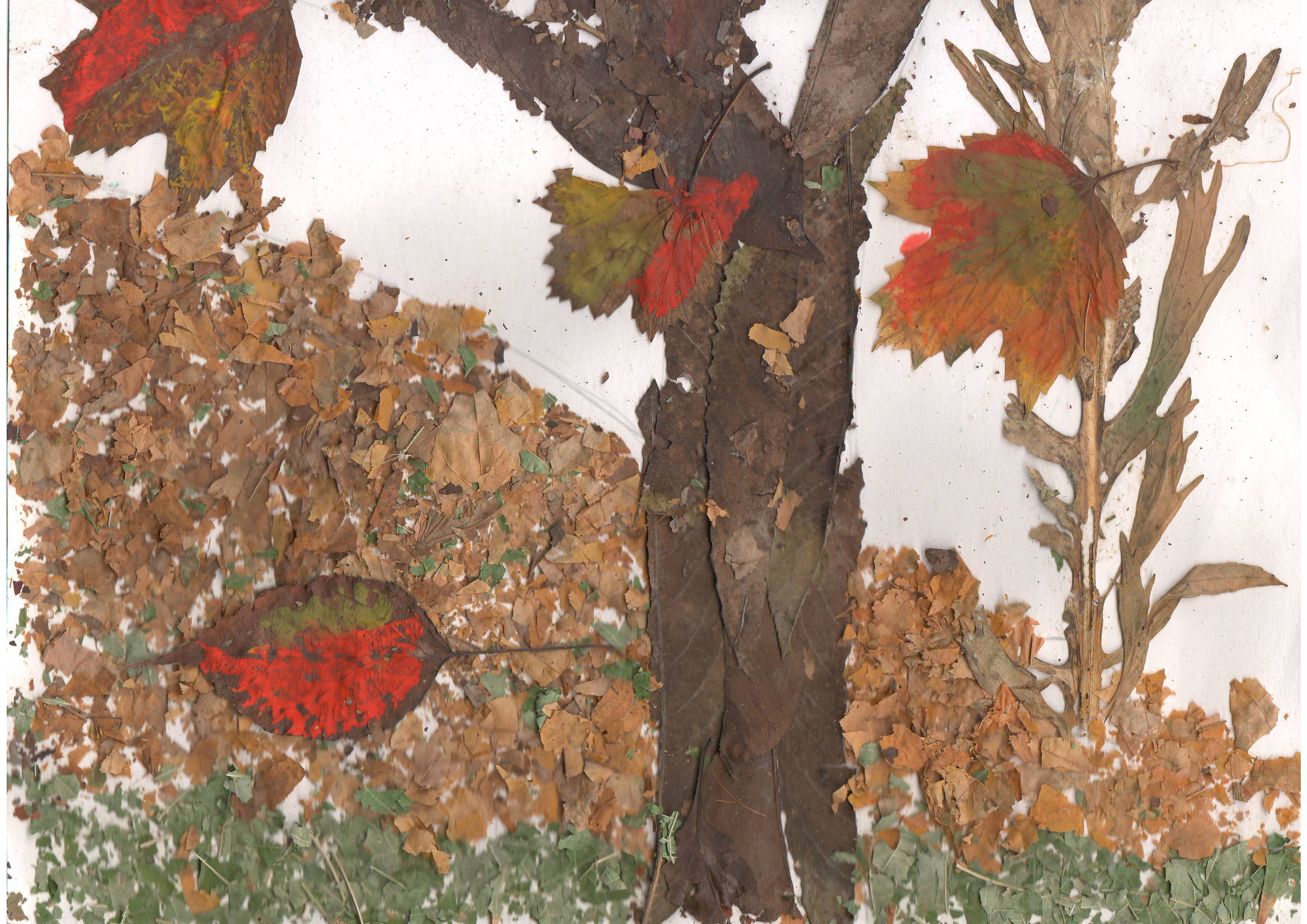 Сжалься, осень! Дай нам света!Защити от зимней тьмы!Пожалей нас, бабье лето:Паутинки эти – мы.